IIZ WINTER SCHOOL CONFERENCE 2015
“ENTREPRENEURIAL SPACE IN THE INSURANCE SECTOR- A CORPORATE AND RISK MANAGEMENT PERSPECTIVE”

PRESENTED BY: SHINGIRAI SIKOMWE(0773744844)
25 August 2015; Montclair Hotel & Resort, Nyanga
One day all the employees reached the office and saw a big notice written on the door. “Yesterday the person who has been stopping your growth in this company passed away. You are invited to join the funeral. In the beginning, they got sad for the death of one of their colleagues, but after a while they got curious to know who was the man who stopped their growth. Everyone thought: Well at least the man who stopped my progress died! One by one the thrilled employees got closer to the coffin, and when they looked inside they were speechless. They stood shocked in silence, as if someone had touched the deepest part of their soul. There was a MIRROR inside the coffin and everyone who looked inside could see themselves..There was a sign next to the mirror that read:
FAILURES
Failures have  common characteristics : They complain, they justify their failures and they blame..blame others and everything
: There is only one person who is capable to set limits to your growth...It is YOU. You are the only person who can influence your happiness, success and realisation..Your life does not change when your family, boss, friends or company change.....your life changes when you change...you go beyond your limiting beliefs and you realize you are the only one responsible for your life. Its the way you face life that makes the difference! If an egg is broken from outside force....life ends but if it is broken from inside force life begins. Great things always begin from our inside..You be the change, don't wish things were easy, Wish you were Stronger.
FAILURES
“Many of life failures are people who did not realise how close they were to success when they gave up”  Thomas Edison
THE EMBATTLED CORPORATION
[Speaker Notes: Triple bottom line( integrated reporting),green marketing etc.]
Developments in eight major domains of a company’s external environment:
Technological Environment 

	
Accelerated development of
 new  technologies; rapid 
Product  obsolescence, greater
 difficulty in  protecting 
intellectual property.
Economic Environment

Unpredictability of prices, costs, exchange rates,      interest rates, tax incentives, business cycles and product cycles
ENVIRON CONT’
Competitive Environment

Aggressive “take no prisoners” competition; highly 
Innovative competitors; competition from non-traditional sources with non-traditional tactics; threats from niche players; competitors who are also customers or partners.
Labour environment 

Growing scarcity of skilled workers; employees more
                                              mobile 	 and  less loyal; higher employee benefit costs; 
                                                reliance on Contract labour.
ENVIRON CONT
Customer Environment

More demanding and complex customers; markets that are 
more fragmented and more narrowly segmented; emphasis on investing in and capturing a customer’s life time value.
Resource Environment

Increasing resource scarcity; resources increasingly 
specialized; 
unknown sources of supply; more rapid resource obsolescence
ENVIRON CONT
Legal and Regulatory 

More aggressive regulation; virtually unlimited product 
liability; Environmental regulatory compliance costs, growing emphasis on free and fair trade; increasing environmental regulation and associated compliance costs; mandated employee benefits
Global Environment

Real-time communication, production, and distribution 
Virtually anywhere in the world; more sophisticated suppliers, customers, and competitors located around the world; competitive advantage achieved through global outsourcing and international strategic alliances
Adaptability – 
the ability to adjust, on timely basis, to new technologies, new customer needs, new regulatory rules, and other changes in conditions without losing focus or causing significant disruption of core operations and commitments
The 5 Domains
The quest for competitive advantage requires that the company and managers within continually reinvent themselves. Specifically,  advantage derives from five key company capabilities. These include:
The 5 dormains cont’
Flexibility – 
the ability to design company strategies, processes, operational approaches that can simultaneously meet the diverse and evolving requirements of customers, distributors, suppliers, financiers, regulators, and other key stakeholders.
Speed – 
the ability to act quickly on emerging opportunities to develop new products and services more rapidly, and to make critical operational decisions without lengthy deliberations.
The 5 dormains cont
Aggressiveness –
 an intense, focused and proactive approach to eliminating competitors, delighting customers, and growing employees;
Innovativeness – a continuous priority placed on developing and launching new products, services, processes, markets, and technologies, and on leading the marketplace
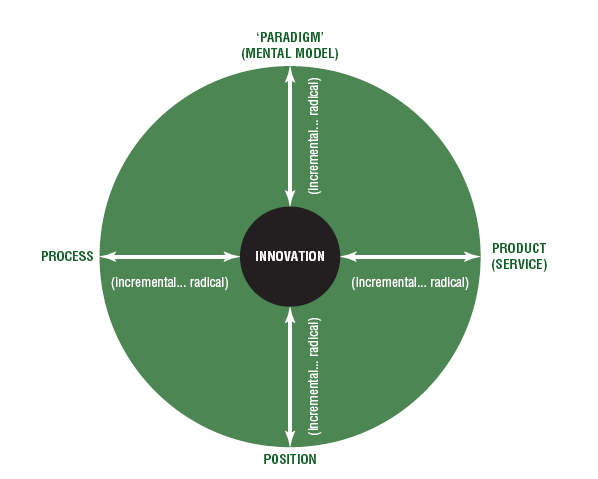 RISK MANAGEMENT PERSPECTIVE
In terms of risk management, the King Committee (2002, 98) states that
the board is responsible for:
 
 Ensuring that processes and outcomes of key risk indicators are undertaken
      on an annual basis

 Appointing a board committee or an appointed dedicated committee that
      should review the risk management process and the significant risks facing
      the company

 Disclosing risk management in the annual report
 Ensuring that the internal audit function provides an independent assurance
      that the internal controls ensure effective risk management

Ensuring that there is compliance with the applicable regulations
BYE
LETS MAKE MONEY NOW!!!!!!!